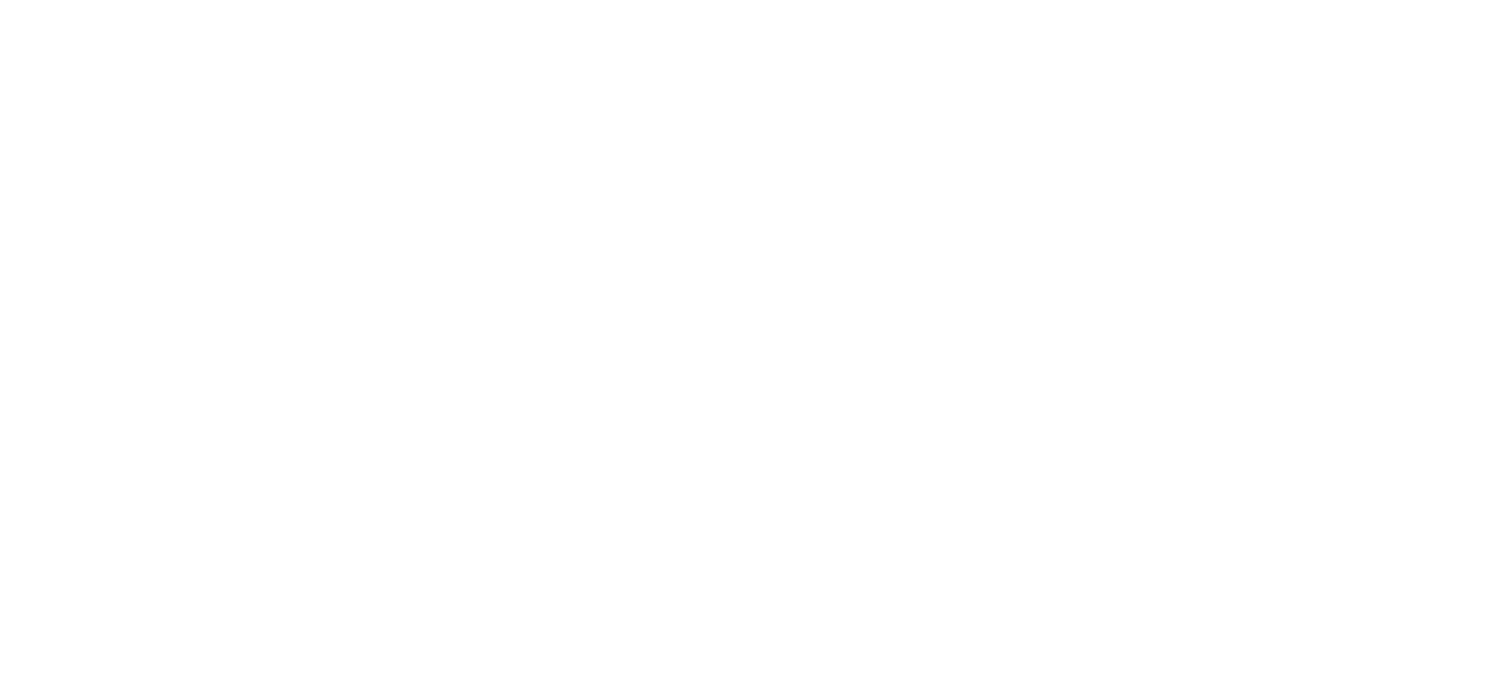 ISTITUZIONI DI ECONOMIA POLITICA
Luca Cattani
Capitolo 3: Il mercato dei beni e dei fattori produttivi in concorrenza perfetta
6 novembre 2019
1
Vincoli dell’impresa e forme di mercato
L’impresa fronteggia diversi vincoli:

Vincoli tecnologici: la funzione di produzione e l’efficienza tecnica (Cap. 2, Parte I)

Vincoli economici: i costi dell’impresa e l’efficienza economica (Cap.2, Parte II)

Vincoli di mercato: la domanda per i beni dell’impresa e per i beni dei suoi concorrenti  forma di mercato (Cap. 3 e Cap. 5) e massimizzazione del profitto


Forma di mercato: ipotesi sulle caratteristiche e sul comportamento degli agenti economici, imprese e consumatori, che operano in un mercato
2
La concorrenza perfetta
4 ipotesi sulle caratteristiche strutturali:

Numerosità degli agenti economici: elevata   agenti “price-taker”  no potere di mercato e no arbitraggio

Assenza di barriere all’entrata : no svantaggi per gli “entranti” (es. no costi di start-up, no licenze/brevetti) e assenza di barriere all’uscita: no svantaggi per gli “uscenti” (es. no attività specifiche e no costi sommersi)

Omogeneità dei beni offerti: beni perfetti sostituti  no differenziazione

Perfetta informazione: su agenti, bene e prezzo  no asimmetrie informative e no interazione strategica
3
?
Forme di mercato e caratteristiche strutturali
Alto/    Basso
Un’unica impresa
Alto/ Basso
Assenti
Assenti
Presenti
Forti
Perfetta sostituibilità
Sostituibilità imperfetta
Sostituibilità imperfetta
Unico prodotto
Perfetta
Imperfetta
Imperfetta
Perfetta
Assente
4
Assente
Assente
Presente
L’impresa in concorrenza perfetta: agenda
1. Breve periodo

La scelta di produzione dell’impresa nel breve periodo
La curva di offerta di breve periodo dell’impresa
La curva di offerta di breve periodo dell’industria

2. Lungo periodo

La scelta di produzione dell’impresa nel lungo periodo
La curva di offerta di lungo periodo dell’impresa
La curva di offerta di lungo periodo dell’industria
5
1.i) La scelta di produzione dell’impresa nel breve periodo
Breve periodo: fattori fissi e assenza di entrate ed uscite  numero fisso di imprese

Obiettivo dell’impresa: massimizzare il profitto (vedi ipotesi dell’impresa neoclassica)

Scelta di produzione: produrre q* tale per cui il profitto corrispondente, P (q*), sia massimo …

… ma quale profitto massimizza l’impresa?
6
1.i) La scelta di produzione dell’impresa nel breve periodo
Obiettivo dell’impresa: produrre q* tale per cui il profitto (ricorda, extra-profitto!) corrispondente, P (q*), sia massimo  essendo 

Profitto = Ricavi Totali – Costi Totali (incluso profitto normale)

cioè

P (q) = RT (q) – CT (q)


… produrre quel q* per cui la differenza tra RT(q) e CT(q) sia massima
  Confrontare l’andamento di RT e di CT al variare di q
7
1.i) La scelta di produzione dell’impresa nel breve periodo
Come variano i RT al variare di q ? Come definire i ricavi medi (RMe) e i ricavi marginali (RMg)?


Si ricordi che		   RT = p(q) x q

p: prezzo unitario di mercato del bene; q: quantità prodotta dall’impresa; p(q) curva di domanda per l’impresa


Data l’ipotesi di imprese “price-taker”, p(q) = p, segue che:

RT= p x q          da cui       DRT = p x Dq 


NB: RT variano al variare di q in modo esattamente proporzionale a p
8
RT
p
0
q
Figura pre-1 – La retta dei ricavi totali in concorrenza perfetta 
9
[1]
Equazione [1] – Ricavi marginali in concorrenza perfetta
Da  DRT = p x Dq     segue che …
Attenzione: (Solo) in concorrenza perfetta, il RMg è uguale al prezzo, p
10
Equazione [2] – Ricavi medi
Da  RT = p(q) x q     segue che …
Attenzione: In ogni forma di mercato,  RMe è uguale al prezzo, p(q)  curva di domanda dell’impresa
[2]
Tuttavia: in concorrenza perfetta, il prezzo è dato (dal mercato) …  curva di domanda dell’impresa,  p(q) = p, orizzontale
11
p
p = RMg = RMe
p
0
q
Figura 1 – La curva di domanda dell’impresa
12
1.i) La scelta di produzione dell’impresa nel breve periodo
Come variano i CT al variare di q ?


… vedi Cap. 2


… in particolare,

le funzioni di costo medio: relazione tra CMe, CMeF e CMeV, da un lato, e q dall’altro

la funzione di costo marginale: relazione tra CMg e q
13
1.i) La scelta di produzione dell’impresa nel breve periodo
Confrontando gli andamenti di RT e CT rispetto a q, identifichiamo q* per cui il profitto – in generale – è massimo 

P (q) = RT (q) – CT (q) è massimo

se vale la seguente condizione (necessaria) di equilibrio
[3]
In ogni forma di mercato:           perchè il profitto sia massimo deve essere                     RMg = CMg
[4]
[5]
14
1.i) La scelta di produzione dell’impresa nel breve periodo
Condizione di equilibrio per il massimo profitto: RMg = CMg


2 precisazioni:

1) In concorrenza perfetta, essendo [1] p = RMg, la condizione necessaria di equilibrio è

[6] p = CMg

2) la condizione necessaria diventa anche sufficiente se aggiungiamo che

[6-bis] CMe < CMg
15
CMg
p
Nel tratto decrescente di CMg
Conviene aumentare q
CMe
Produzione in perdita: CMe > p
Nel tratto crescente di CMg
Non conviene aumentare q
p* = RMg
E
A
p*
Produzione con max profitto
 p > CMe
q*1
0
q*
q
Figura 2 – La produzione di equilibrio nel breve periodo
16
1.i) La scelta di produzione dell’impresa nel breve periodo
Profitto massimo e perdita minima

Il punto di equilibrio dell’impresa, q*, non dà sempre un profitto massimo positivo

In generale, possiamo riscrivere il profitto usando le definizioni         RMe = RT/q e CMe = CT/q come

[7]    P (q) = RT (q) – CT (q) = RMe x q – CMe x q
 P (q) = q (RMe – CMe)

Per q*, per cui p = CMg, potremmo avere 3 casi:
	[8a]    RMe = p > CMe P (q*) = q* (RMe – CMe) > 0  Figura 3 
	[8b]    RMe = p < CMe P (q*) = q* (RMe – CMe) < 0  Figura 4 
	[8c]    RMe = p = CMe P (q*) = q* (RMe – CMe) = 0  Figura 4bis
17
CMg
p
CMe
E
p*
Profitto Massimo
p* = RMg = RMe
B
q*
0
q
Figura 3 – L’equilibrio dell’impresa                                                         Caso 8a): Profitto massimo
P(q*) = q* (RMe – CMe) = 

AB x (Eq* - Aq*) =

AB x EA
A
18
p
CMg
CMe
Perdita Minima
B
E
p*
A
0
q*
q
Figura 4 – L’equilibrio dell’impresa                                                        Caso 8b) Perdita minima
P(q*) = q* (RMe – CMe) = 

BE x (Aq* - Eq*) =

BE x EA
19
p
CMg
CMe
p*
A
0
q*
q
Figura 4bis – L’equilibrio dell’impresa                                                        Caso 8c) Profitto nullo
P(q*) = q* (RMe – CMe) = 

AE x (Aq* - Aq*) =

0
E
CMe(q*) =
20
1.ii) La curva di offerta dell’impresa nel breve periodo
Come varia la scelta ottima (q*) dell’impresa (di breve periodo) al variare del prezzo di mercato (p)?

essendo q* identificato da p = CMg, diversi livelli di p identificano diverse q* 

per p = p0  q*0 tale per cui p0 = CMg (q*0)
per p = p0+  q*0+ tale per cui p0+ = CMg (q*0+)
per p = p1  q*1 tale per cui p1 = CMg (q*1)
…

La relazione tra p e q* è detta curva di offerta dell’impresa del breve periodo
21
Curva di offerta: CMg per p > Min(CMeV)
CMg
p, CMe, CMeV, CMg
CMe
p0
p0+
CMeV
p1
Break-Even-Point
Fermata della produzione
p2
q0
q0+
q1
0
qA
q
Figura 5m – La curva di offerta di breve periodo del’impresa
Crescente!
F
Profitti positivi (escluso G)
E
G
Perdite con copertura di CV (escluso A)
A
Perdite senza copertura di CV
22
1.iii) La curva di offerta dell’industria nel breve periodo
Industria: insieme di imprese che producono beni omogenei (es. l’industria chimica, dei trasporti, ecc.)

Come varia la quantità offerta da un settore (industria), Q, al variare del prezzo di mercato, p?

Q, per un certo prezzo, p, è la somma delle quantità ottime delle singole imprese x, y, …, cioè qx, qy, …,  che lo compongono

La curva di offerta di breve periodo del settore: relazione tra p e somma delle scelte ottime di breve periodo;  “somma orizzontale” delle curve di offerta di breve periodo delle imprese componenti … dei pezzi rilevanti delle loro curve di CMg

NB: l’aumento (la diminuzione) del numero di imprese sposta la curva di offerta parallelamente verso destra (sinistra)… ricorda effetto traino ed effetto sostituzione nell’analisi della domanda
23
Curva di offerta dell’industria
p
p
p
(x)
(y)
Un’impresa in più (z)
CMgy
CMgx
S
S’
q’z
B
p1
qz
A
p0
qy
qx
0
qy
qy
qx
Q
qx
qx + qy = Q
Q=q’x + q’y
Figura 6m – La derivazione della curva di offerta dell’industria
24
1.iii) Curva di offerta e di domanda dell’industria: il prezzo di equilibrio nel breve periodo
Prezzo di equilibrio: valore di p, p*, per cui D (Figura 20 Cap.3) è uguale S (Figura 6, Cap.6)

Q* corrispondente a p*: quantità di equilibrio per il mercato (“market-clearing” e “ottimo-stabile”)   


Attenzione 1: in corrispondenza di p*, tutte le imprese massimizzano P, ma non tutte hanno P positivo … Figura 7

Attenzione 2: differenziali di P tra le imprese solo nel breve periodo (es. un brevetto)
25
Impresa 3
Impresa 2
Impresa 1
Industria
p
p
p
p
CMg2
CMg1
S
CMg3
D
CMe3
CMe2
CMe1
p*
0
Q*
Q
0
q1
q
0
q2
q
0
q3
q
Figura 7 – L’equilibrio di breve periodo dell’industria
Profitto negativo (perdita)
Profitto positivo
Profitto nullo
26
1.i) … Ma quale profitto massimizza l’impresa?
La distinzione tra “profitto contabile”, “profitto normale” (dell’imprenditore) ed “extra-profitto”

Profitto contabile: differenza tra ricavi totali e costi totali (contabili), senza includere il profitto normale

“Profitto normale” (“economico” o “minimo”): compenso dell’imprenditore per i suoi servizi (dirigenziali, … coordinamento)  costo opportunità dell’attività produttiva intrapresa: valore del migliore rendimento alternativo dei fattori produttivi impiegati per l’impresa (es., T, C e L)

“Extra-profitto” (in seguito, semplicemente “profitto”): differenza tra ricavi totali e costi totali (economici), ivi incluso il profitto normale
27
1.i) … Ma quale profitto massimizza l’impresa?
Alcune importanti considerazioni

Il profitto economico (normale o minimo) è “propedeutico” al prezzo di mercato, mentre il (extra) profitto è funzione dello stesso

Il profitto economico (normale o minimo) non dipende dal mercato, mentre il (extra) profitto sì

Un (extra) profitto basso, al limite negativo, potrebbe essere accompagnato da (dovuto a) un profitto economico elevato

Un profitto contabile positivo potrebbe essere accompagnato da una (extra) profitto negativo … profitto economico elevato

Un (extra) profitto positivo non può essere accompagnato da un profitto contabile negativo
28
1.i) … Ma quale profitto massimizza l’impresa?
Le imprese non-profit

Cosa NON sono: imprese senza finalità economica, che non perseguono il profitto come obiettivo

Cosa SONO: imprese che, pur realizzando profitto, hanno dei vincoli nella loro distribuzione; attività commerciali inerenti all'oggetto sociale
esistono vari tipi di imprese non-profit
le imprese non-profit non coincidono con le imprese socialmente responsabili
29
2.i) La scelta di produzione dell’impresa nel lungo periodo
Lungo periodo: solo fattori (e costi) variabili ed assenza di barriere all’entrata e all’uscita

Extra-profitti positivi ed entrate

Extra-profitti negativi ed uscite

Numero variabile di imprese
30
2.i) La scelta di produzione dell’impresa nel lungo periodo
Nel lungo periodo, l’equilibrio di breve periodo (con extra-profitto positivo) viene “abbandonato” per due motivi, due dinamiche:

Impresa “massimizzante” e sfruttamento di dimensioni di impianto più efficienti: il passaggio da CMeBP aCMeLP  nuovo equilibrio  aumento dell’extra-profitto (Figura 8)

Imprese “fuori dal mercato” e sfruttamento delle opportunità di extra-profittto: spostamento della curva di offerta (S)  riduzione di p*  riduzione dell’extra-profitto (Figura 9)
31
Concorrenza perfetta:dal breve al lungo periodo in 2 “mosse” per l’impresa
Mossa 1: passaggio ad una tecnica pù efficiente ed aumento dell’extra-profitto

Mossa 2: ingresso di nuove imprese e riduzione dell’extra-profitto; …ingresso di nuove imprese ed annullamento dell’extra-profitto
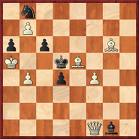 32
p
CMgBP
CMeBP
CMgLP
A
B
p*
CMeLP
CMeLP
CMeBP
q
qLP
q*
0
Figura 8m – Scelta produttiva di un’impresa nel lungo periodo Mossa  1
C
D
33
CMgLP
D, S
“Trippa per gatti”
S
p
D
CMeLP
e i gatti entrano
S
p*
B
p*
C
D
F
p0
G
E
q’’LP
Q*
Q
0
0
q’LP
Q
q
(a) Industria
(b) Impresa
Figura 9m – Scelta produttiva di un’impresa nel lungo periodo Mossa 2
p0
34
p
D
p
S
S
CMgLP
CMeLP
Eq
F
p0
pLP
H
Eq’
0
q’’LP
Q*
Q
0
qLP
q
(b) Impresa
(a) Industria
Figura 10m – Scelta produttiva di un’impresa nel lungo periodo Mossa 2
35
2.i) La scelta di produzione di lungo periodo
La scelta di produzione di lungo periodo è caratterizzata da   2 condizioni:

Condizione di massimo extra-profitto
[9a] pLP = CMgLP

Condizione di non-entrata (extra-profitto nullo)
[9b] pLP = RMeLP = CMeLP

Condizioni di equilibrio di lungo periodo: (1) & (2)
[9]	pLP = CMgLP = CMeLP

NB: la [9] vale in corrispondenza del minimo di CMeLP in concorrenza perfetta, nel lungo periodo l’impresa deve operare al massimo dell’efficienza produttiva
36
2.ii) La curva di offerta dell’impresa nel lungo periodo
Come varia la scelta di produzione ottima dell’impresa di lungo periodo, q*, al variare del prezzo di mercato, p?

Se q* è tale per cui p = CMgLP(q*), q* varia al variare di p.           In particolare:

se p > pLP = Min(CMeLP)  extraprofitto positivo, entrata di nuove imprese e convergenza verso qLP, per cui pLP = Min(CMeLP)
se p < pLP = Min(CMeLP)  RT < CTLP  uscita dal mercato (assenza di fattori fissi)

…
37
2.ii) La curva di offerta dell’impresa nel lungo periodo
…

qLP per cui pLP = Min(CMeLP):  “punto di uscita dal mercato”; diverso dal punto di fermata della produzione (breve periodo, q per cui p = Min(CMeV)

Curva di offerta di lungo periodo: tratto crescente della curva di costo marginale di lungo periodo (CMgLP) che sta sopra il minimo della curva di costi medi di lungo periodo (CMeLP)

… quale sarà il suo andamento?
38
CMeLP, CMgLP
Curva di offerta di lungo periodo dell’impresa
CMgLP
CMeLP
pLP
Punto di uscita dal mercato
0
q
qLP
Figura 11m – La curva di offerta di lungo periodo dell’impresa
39
2.iii) Curva di offerta di lungo periodo per l’industria
Come varia la quantità offerta nel lungo periodo da un’industria al variare del prezzo?
NB: con entrate ed uscite, no somma orizzontale come nel breve periodo:


Entranti ed incombenti hanno gli stessi CMe: ciascuna impresa produce una qLp-i (i = 1, 2, 3,.., n) tale che
	p(qLP-i) = Min(CMeLPi) = pLP
	Si qLP-i = D
	 curva di offerta di lungo periodo per l’industria  retta orizzontale (Figura 12)
	► Industrie a costi costanti
40
p, CMeLP, CMgLP
p
CMgLP1
CMgLP3
CMgLP2
CMeLP1
CMeLP3
CMeLP2
pLP
qLp1
qLp2
qLp3
0
0
Q
q
(b) Industria
(a) Imprese
Figura 12m – La curva di offerta di lungo periodo dell’industria:     entranti ed incombenti con uguali costi medi di breve
Curva di offerta di lungo periodo dell’industria
41